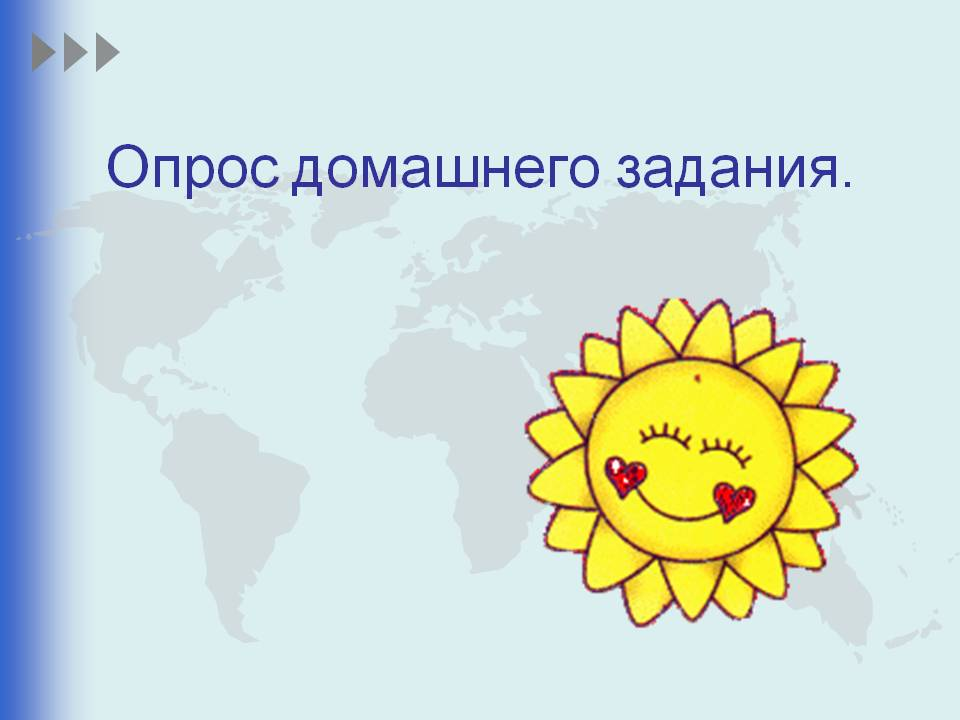 Какое было задано домашнее задание?
Какую роль играет государство в стране, как оно регулирует(контролирует)порядок?
Какие способы воздействия есть у государства?
Что такое убеждение?
Что такое налоги?
Что такое налогообложение?
Что такое льготы?
Что такое регулирование?
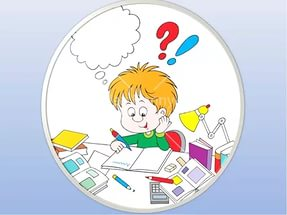 ?
Из чего отчисляются налоги государству?
   Что нужно делать, чтобы получать зарплату?
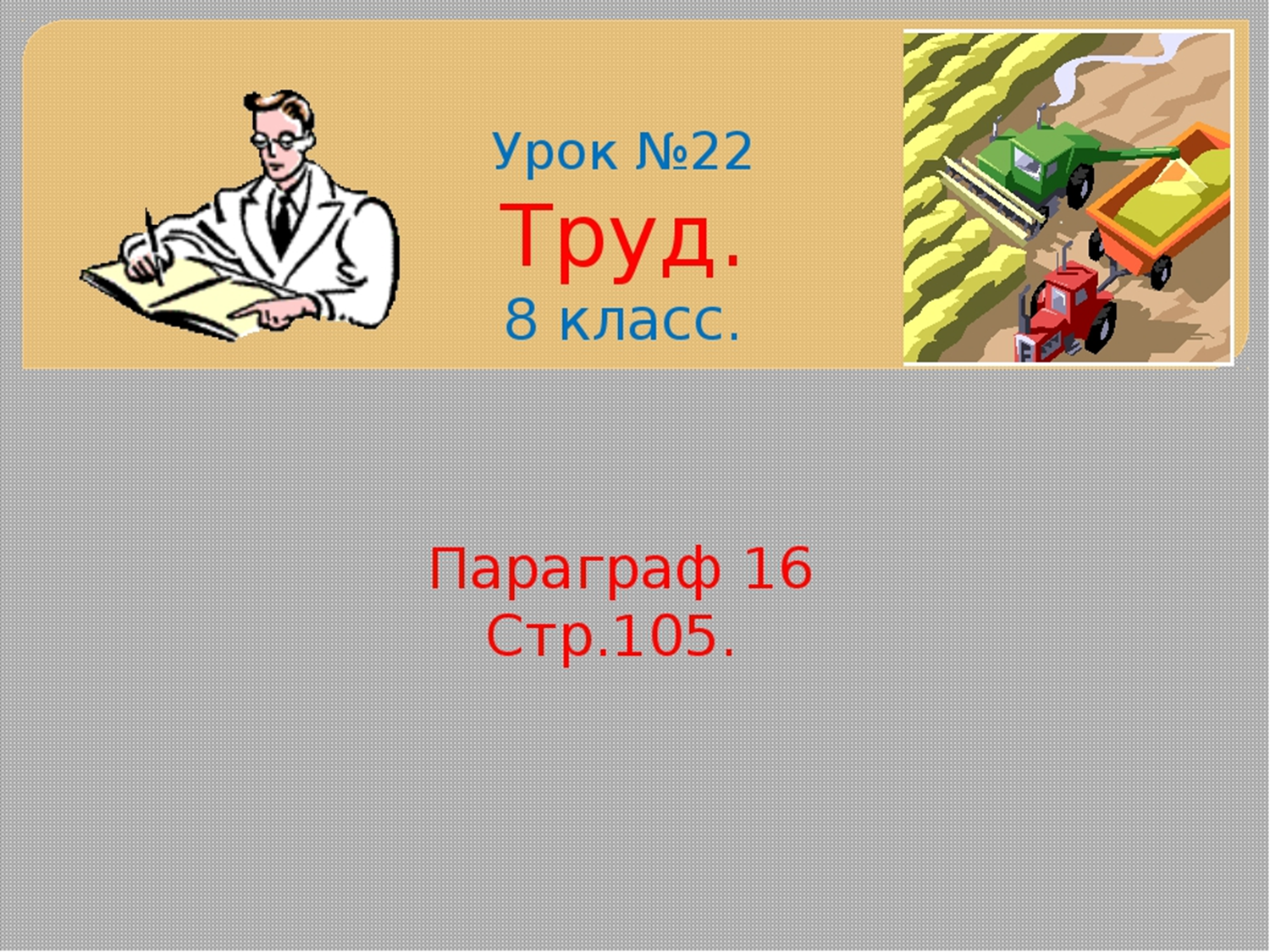 Знакомство с новыми словами:
Воз___
             на____
                         граж___
                                        дЕние.
 «ВознаграждЕние»
Знакомство с новым словами:
Ма__
          те___
                       ри___
                                  Альный 
«МатериАльный»
Не__
         ма___
                     тери___
                                      Альный 
«НематериАльный»   трУд
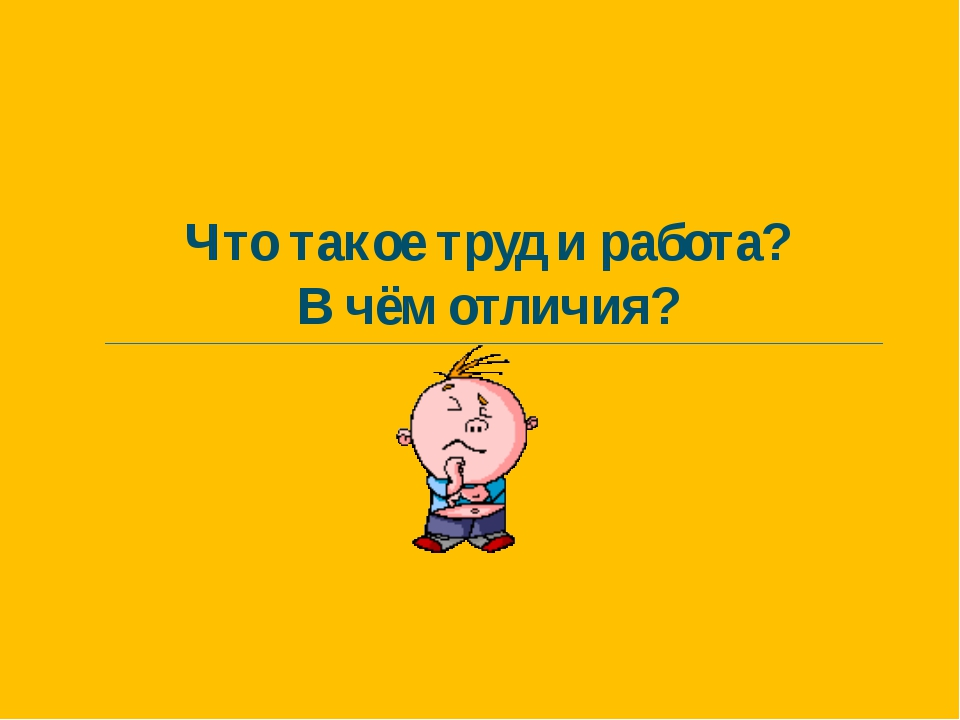 Синонимом слова «ТРУД» является «РАБОТА»
ТРУД – это деятельность человека, направленная на достижение определённых  целей, для удовлетворения своих потребностей.
Труд делится на:
Производительный: всякий труд, создающий предметы или продукты (шахтер, пекарь, токарь,повар и др)
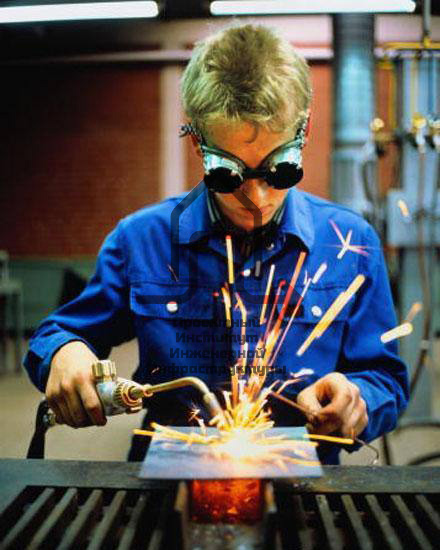 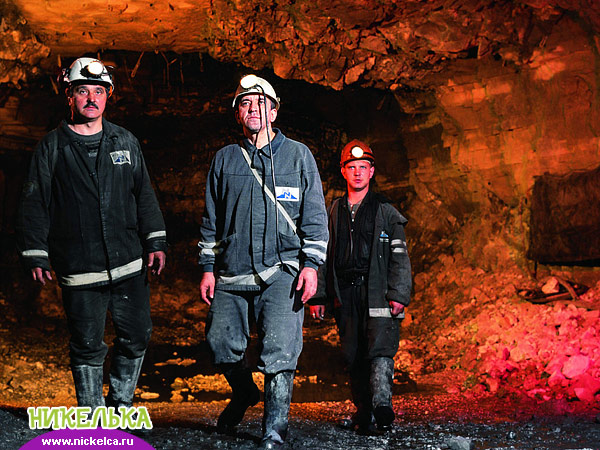 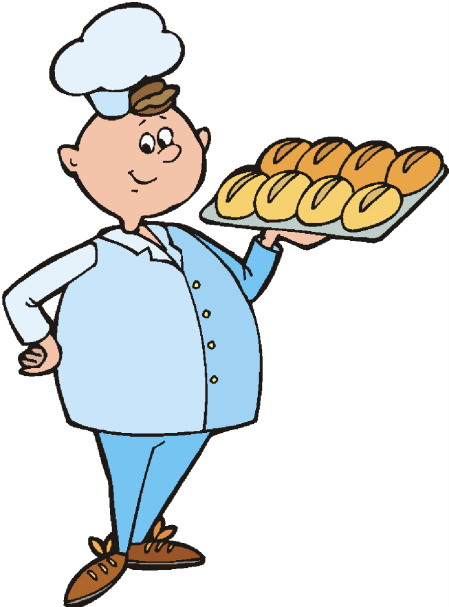 Непроизводительный – это труд, который не создает  предметы или продукты и другие материальные блага. (врач, учитель, юрист и другие)
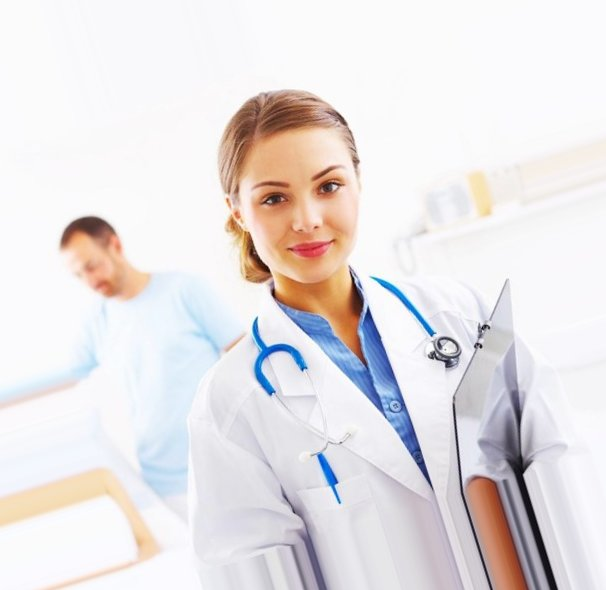 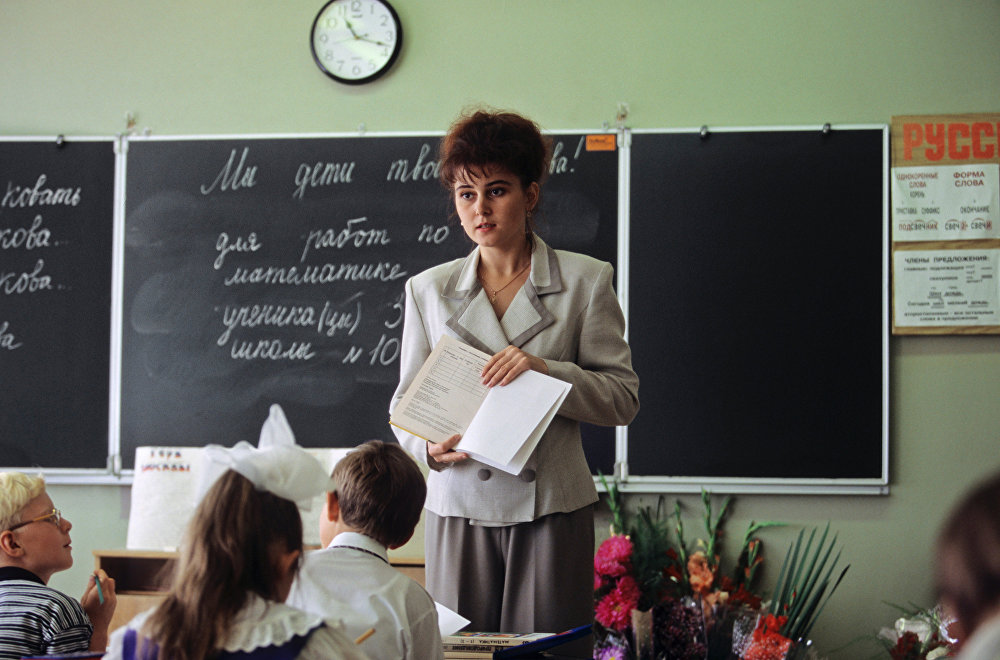 Синонимом слова ТРУД = РАБОТА
Работой называется любой вид деятельности, который осуществляется за определённое вознаграждение.
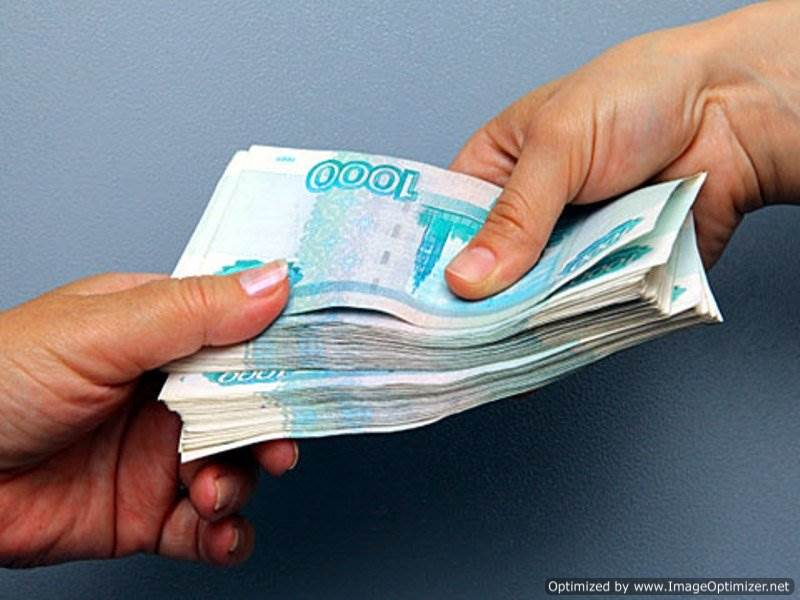 Вознаграждение   бывает:
1.Материальным- это денежное вознаграждение.



2.Нематериальным-когда предприятие расплачивается продуктами собственного производства.
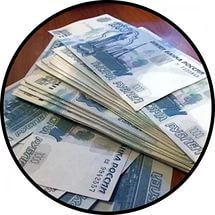 В рыночном обществе (в наше время) ВОЗНАГРАЖДЕНИЕМ  называют ЗАРАБОТНУЮ ПЛАТУ.
ЗАРАБОТНАЯ ПЛАТА-это  цена за труд, измеряемая в единицу времени: неделю или месяц.
ЗАРАБОТОК – это индивидуальный доход, получаемый работником.
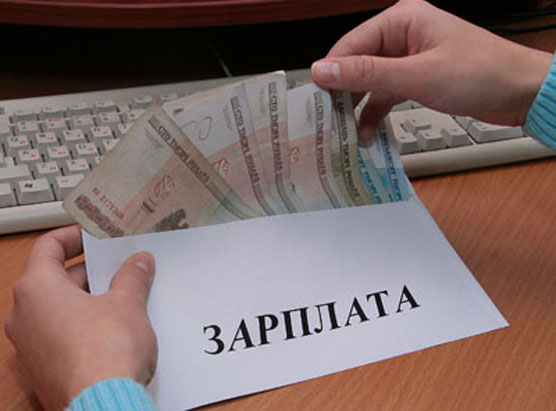 Итог урока
1.Какая была тема сегодняшнего урока?
2.С какими новыми словами мы сегодня познакомились?
3.Что  вы поняли из сегодняшней темы?
Домашнее задание:
Учить и уметь объяснять значение новых слов и терминов.
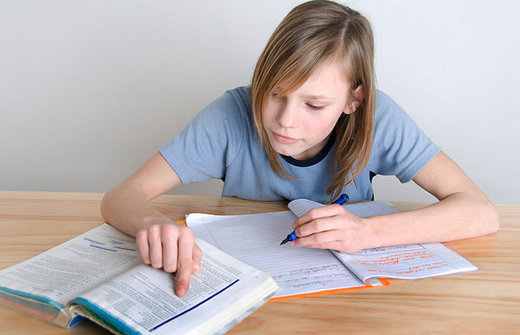